Office of foundation relations
[Speaker Notes: Must be in Slide Master mode to swap out photos.]
Topics
OSU Foundation’s Foundation Relations Team brief overview – who we are, what we do
Prospect Research -- Tools for finding funding opportunities
Components of a private foundation grant proposal
Q&A
OREGON STATE UNIVERSITY
2
OSU FoundationOffice of Foundation Relations
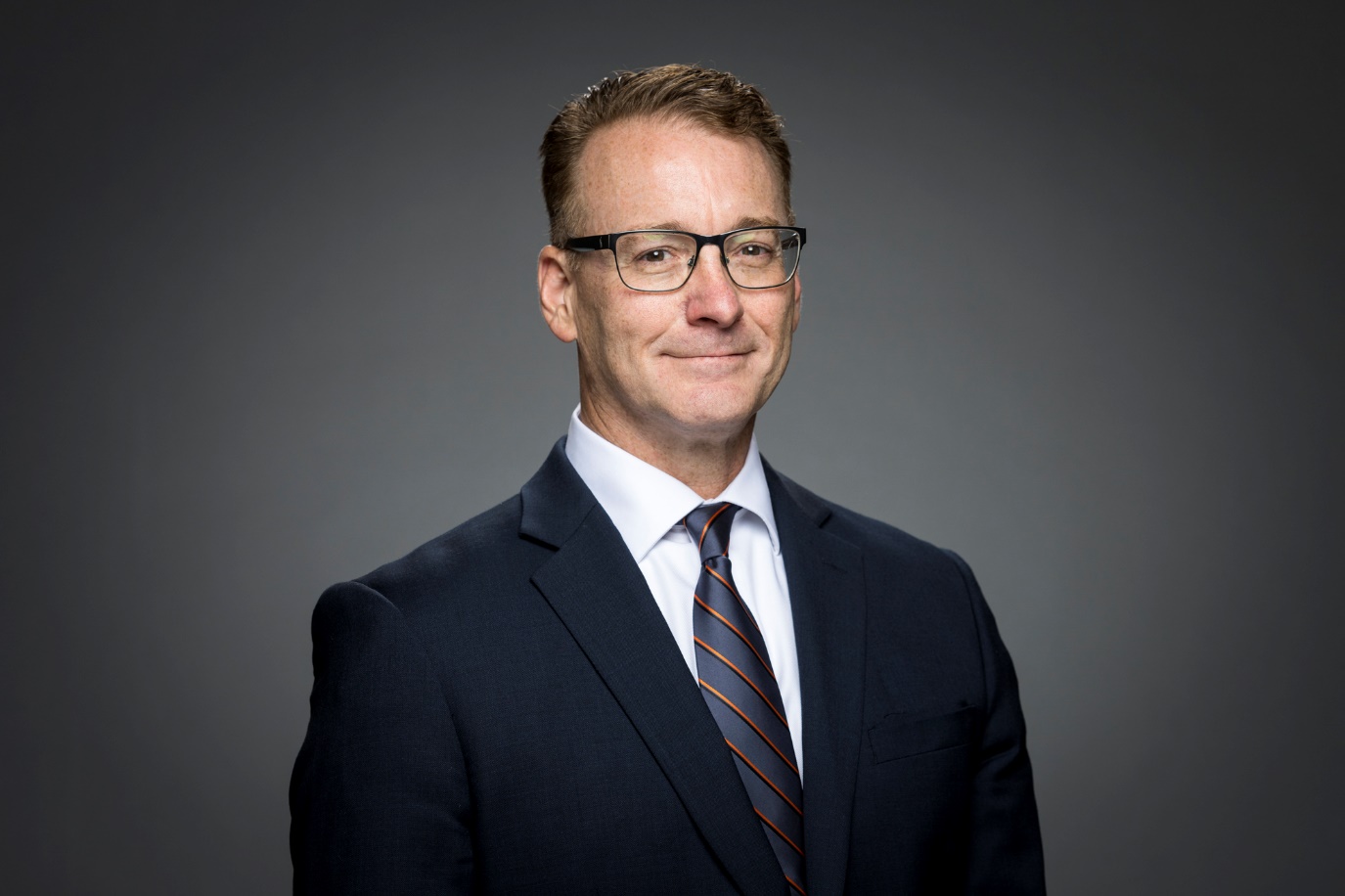 Aaron Shonk
Senior Director
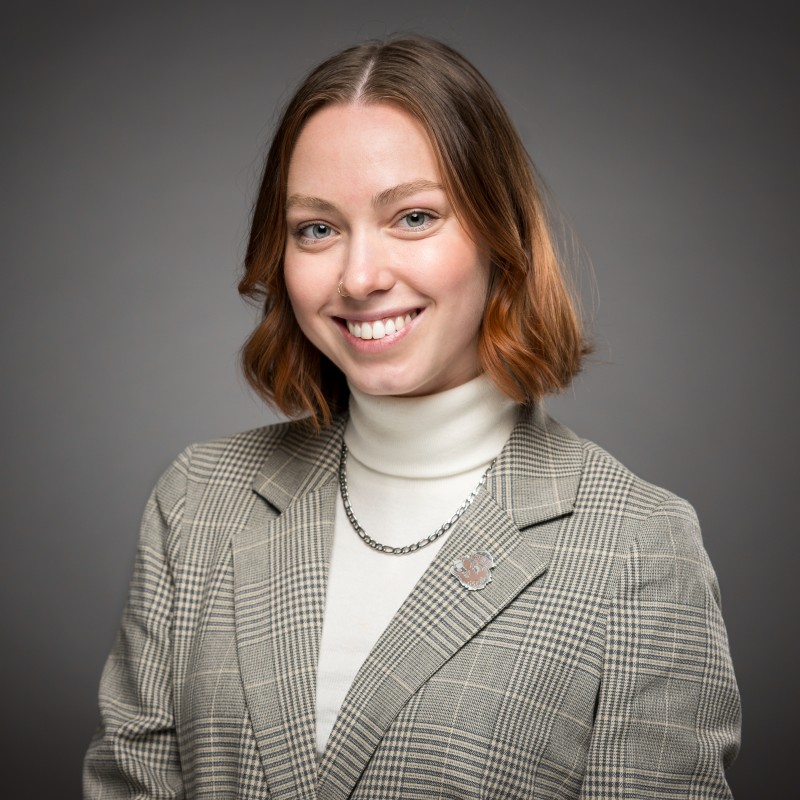 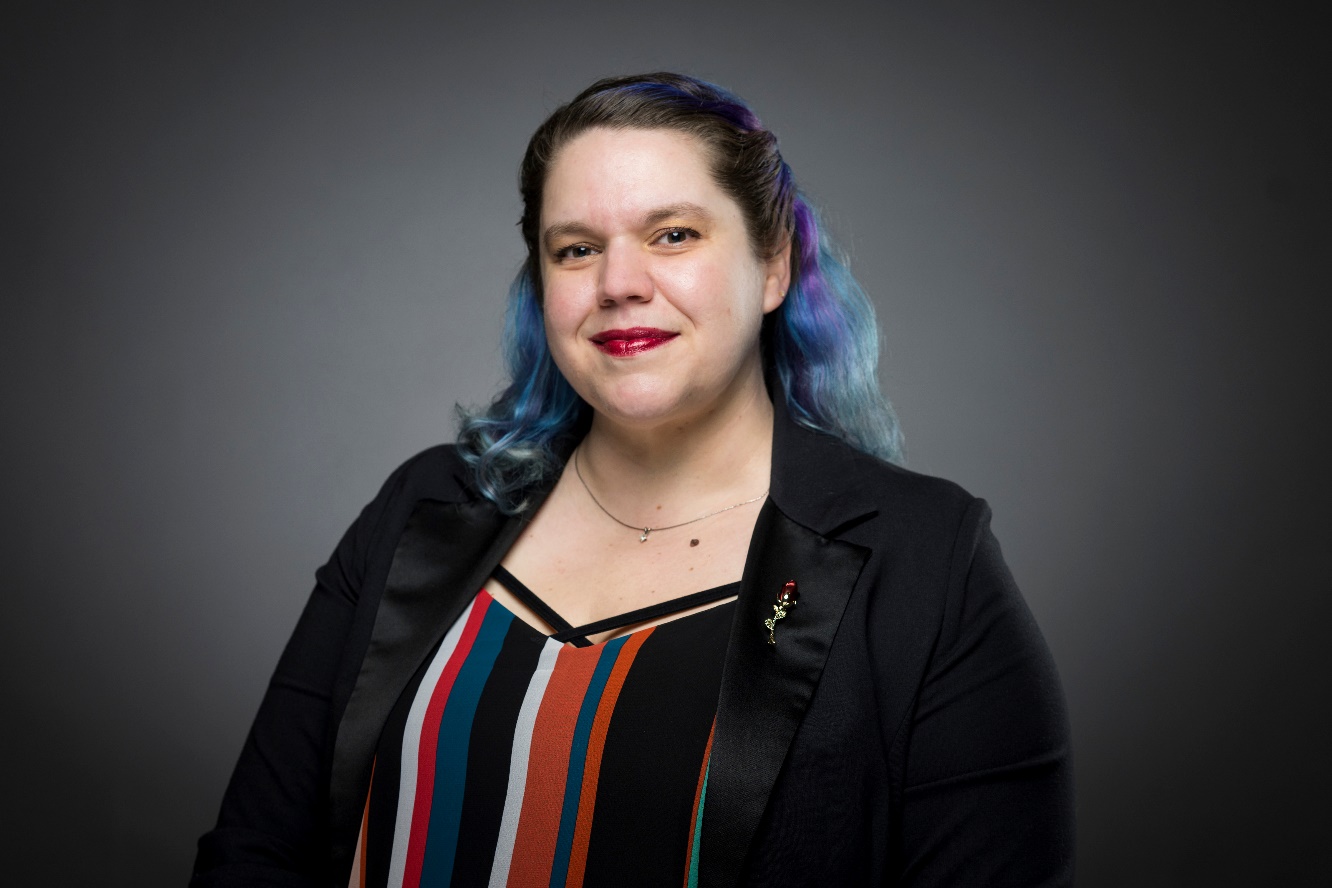 Emily Payne
Assistant Director
Adeline Hull
Coordinator
Paul DuBois
Director
Elizabeth Ocampo
Director
OSU FOUNDATION
3
[Speaker Notes: OSU Foundation is a 501c3 organization, separate from the university, tasked with receiving and administering charitable contributions supporting OSU. Through OSU Foundation, the university has an easy avenue to receive contributions from donors -- individuals or organizations -- interested in a charitable tax deduction. 

The OSU Foundation’s office of Foundation Relations is a four-person team, who each manage relationships with a portfolio of non-profits and private foundations. We support work across campus to develop and submit proposals to private foundations. Aaron Shonk is the Senior Director and works with university priority foundations like Murdock Charitable Trust and Keck Foundation. Paul DuBois is the Director of Development and works with a lot of health science and RFP-driven foundations. Elizabeth Ocampo is the other Director and works with social science and direct service grantmakers. Emily Payne is the Assistant Director and works with grants under $50,000.]
Foundation Relations Services
The OSU Foundation Office of Foundation Relations is here to help get you funding

Prospect research, vetting
Relationship development with private foundations
Proposal review, editing, and submission
Post-award report coordination and submission
Grant and proposal development training
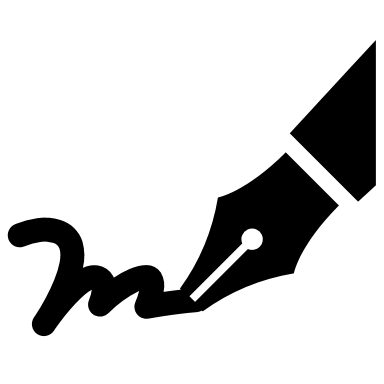 OREGON STATE UNIVERSITY
4
[Speaker Notes: The office provides five services to OSU faculty and staff interested in pursuing grant funding through private foundations: 

Research on private foundations
       - Prospect research for your need or program
Relationship development with private foundations
 - liaise with foundation staff, attend trainings, obtain information, provide stewardship
Grant review and editing
Training
       - Faculty training sessions
       - One-on-one consulting
       - New faculty training
       - Topic-based trainings (narratives, budgets, evaluations, prospect research, etc.) – You can find copies of previously held trainings on our website

The services of this office are available to everyone who is interacting with a private foundation, regardless if their proposal will go through the Office of Sponsored Research and Award Administration (OSRAA) or through OSU Foundation. In fact, most grants go through OSRAA, and that is preferred.]
TOOLS FOR FINDING FUNDING OPPORTUNITIES
FOUNDATION RELATIONS WEBSITEwww.fororegonstate.org/foundationrelations
OREGON STATE UNIVERSITY
6
RFP Newsletter
https://fororegonstate.org/fundingopportunities
The OSU Foundation’s RFP newsletter is the most comprehensive listing of the open funding opportunities we are monitoring at any given time.
Four tabs at the bottom: 
New Opportunities
Rolling Deadlines
Previous Announcements
Contact Info
TIP: Use Ctrl + F to search the whole spreadsheet for keywords
OSU FOUNDATION
7
Current RFP Newsletter
OREGON STATE UNIVERSITY
8
GrantForward
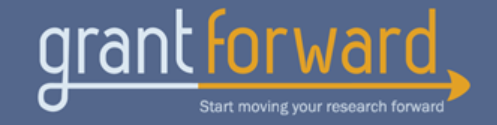 https://guides.library.oregonstate.edu/grants 

A subscription database that allows users to search for both federal and private funding opportunities. Sort by category, sponsor type, deadline, and more. 

Use advanced search terms, save searches, and subscribe to receive automated notifications.
OSU FOUNDATION
9
Philanthropy News Digest
http://philanthropynewsdigest.org/ 

Philanthropy News Digest (PND) is a daily news service and compendium, in digest form, of philanthropy-related articles and features culled from print and electronic media outlets nationwide.
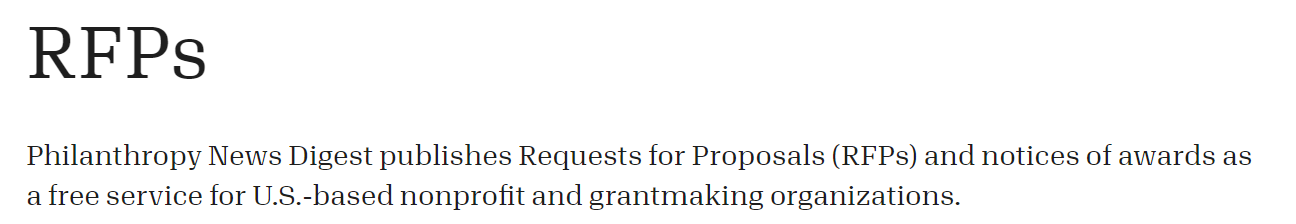 Daily RFP published listings. Subscribe!
OSU FOUNDATION
10
Cooperative Approach
The Foundation Relations Team uses our tools to scour the internet for funding opportunities twice monthly. In addition, we monitor a portfolio of funders for funding developments.

You use the available search tools, like individualized searches with GrantForward or PND.

Through our joint efforts, we are more likely to see all the most relevant funding opportunities for your topic.
OREGON STATE UNIVERSITY
11
Playing Matchmaker
The Foundation Relations team works to match funding opportunities with OSU faculty and programs.
You can help!
Share your research topic/project idea and vision with the OSUF team and OSU-Cascades research administration.
What problem does your work hope to solve?
What method do you plan to use?
Who does your work benefit? Be specific!
How is society improved through your efforts? What is the impact?
OREGON STATE UNIVERSITY
12
[Speaker Notes: Reach out to any one of us to discuss your project. We are always interested in hearing about your work and what you are looking for. Send us an email, ask for a zoom call, whatever works best for you. We here to help!]
COMPONENTS OF A PRIVATE GRANT PROPOSAL
OSU FOUNDATION
13
[Speaker Notes: The purpose of today’s training is to discuss the five key components of any proposal narrative, and how successful proposal tackle each part.]
NARRATIVE
The proposal narrative is the section of your grant application where you make an argument for your project.
As a persuasive document, your goal with the narrative is to communicate with the reader about why they should fund your project. Use sections with headers, make it easy to read, and always follow the instructions. 


Every private foundation funder will ask for the narrative in their own format. Follow the instructions!
OSU FOUNDATION
14
[Speaker Notes: The proposal narrative is the section of your grant application where you make an argument for your project.

As a persuasive document, your goal with the narrative is to communicate with the reader about why they should fund your project. Use sections with headers, make it easy to read, always follow the instructions. 

Every private foundation funder will ask for the narrative in their own format. Follow the instructions!]
Five Major Components
Need or Problem Statement (Why)

Project Design/Solution (What)

Management Plan (How, When, and Where)

Key Personnel (Who)

Evaluation (What happened and what’s next)
OSU FOUNDATION
15
[Speaker Notes: Proposals generally have these five sections. (always follow the instructions)]
Need or Problem Statement
The section where the problem is framed
The section that educates the reviewer as to the importance of the problem

KEY TAKEAWAY: Successful proposals meet needs the funder cares about.
OSU FOUNDATION
16
Example #1
RFP

Sally Foundation is seeking proposals for research into the feeding habits of endangered nocturnal butterflies. The foundation hopes to support work that sheds light on the food supply needs of the butterflies to better inform protected habitat regulations.
Need Statement

The ground beetle is one of the more beautiful nocturnal beetles in the world. In order to conduct research on the beetle species, the research team requires funding to conduct its work. Reproducing peer work by Carey and Lowe (NSF, 2017), the team will travel to beetle habitats to observe and document their activity.
OSU FOUNDATION
17
[Speaker Notes: Read the RFP for the fictional Sally Foundation, and then the need statement of a prospective applicant. Does this look like a compelling need statement for this RFP? Why or why not?]
Example #1 – what not to do
The need doesn’t match the funder’s stated priority.

The need is not your need for funding, it is a community or societal need.

The need is well defined, and is distinguished from the work of others.
Need Statement

The ground beetle is one of the more beautiful nocturnal beetles in the world. In order to conduct research on the beetle species, the research team requires funding to conduct its work. Reproducing peer work by Carey and Lowe (NSF, 2017), the team will travel to beetle habitats to observe and document activity.
OSU FOUNDATION
18
[Speaker Notes: This is not a good example of a successful need statement. It contains three of the most common mistakes found in a need statement: 
The need must match the funder’s stated priority; the need is that of society-at-large or the community, not the applicant or applicant organization’s need; and the need must be well defined and contextualized as a gap in current scholarship or program offerings.]
Example #2
Need Statement

The population of the nocturnal butterfly, noctis volantim, has been steadily declining with the loss of habitat, reaching an 8-year low in 2017 [expert source]. Alarmingly, population declines were found to occur within sanctuary areas at nearly the rate of populations outside protected habitats. Without significant intervention, this endangered species will likely be extinct in ten years. The proposed research will investigate the factors associated with butterfly mortality within sanctuary areas in the Pacific Northwest, including access to food supply and predation. Results of this empirical study will be shared with policy makers slated to make changes to protected butterfly habitat regulations in August 2020.
OSU FOUNDATION
19
[Speaker Notes: NOTE: there are no nocturnal butterflies, and noctis volantim (latin for night flyer) is not a real thing.

The basic elements of a well-written Need Statement are: 
General description of the situation 
Clearly and concisely define the need. Keep it simple, avoid jargon and make it easy to read. 
Document the need. It should be well supported with evidence such as statistical facts, data, documented research and expert views. 

Target population to be served
It should focus on the people to be served, rather than the applicant or applicant organization’s needs. 

Project impact 
What change will occur as a result of the proposed project? 
To what extent will the people served be impacted? 


Why is the Needs Statement Important? 
A needs statement answers the question: “Why care?” It demonstrates there is a problem that is important, significant, and urgent. A needs statement must relate to your organization’s mission and to the sponsor’s priorities. 

The needs statement establishes the problem and describes the conditions in the community that your organization will address. The needs statement is an opportunity to demonstrate your understanding of the issue and your ability to address the need.]
The basic elements of a well-written Need Statement:
General description of the situation 
Clearly and concisely define the need. Keep it simple, avoid jargon and make it easy to read. 
Document the need. It should be well supported with evidence such as statistical facts, data, documented research and expert views. 
Target population to be served
It should focus on the people to be served, rather than the applicant or applicant organization’s needs. 
Project impact 
What change will occur as a result of the proposed project? 
How will the people served be impacted?
OREGON STATE UNIVERSITY
20
Why is the Need Statement Important?
A need statement answers the question: “Why care?” It demonstrates there is a problem that is important, significant, and urgent. 
A needs statement must relate to your organization’s mission and to the funder’s priorities. 
The need statement is an opportunity to demonstrate your understanding of the issue and your ability to address the need.
OREGON STATE UNIVERSITY
21
Project Design/Solution
Section where the solution to the identified problem is framed.
Section usually includes the following: 
Project description
Goals and objectives
Activities

KEY TAKEAWAY: Successful proposals design solutions that meet the needs they outline.
OREGON STATE UNIVERSITY
22
IMPORTANT: Connect the pieces
Does the project design answer the need? Do the goals match the purpose the funder intends to support?
Private Foundation Priority
OSU FOUNDATION
23
[Speaker Notes: Connect to the need/problem statement. Does the project design answer the need? Do the goals match the purpose the sponsor intends to support?]
Management Plan
Section that describes how, when, and where the solution will be undertaken.

Section may include the following: 
Methods
Activities
Milestones/benchmarks

KEY TAKEAWAY: Successful projects are well-designed, thoughtful, and achievable.
OSU FOUNDATION
24
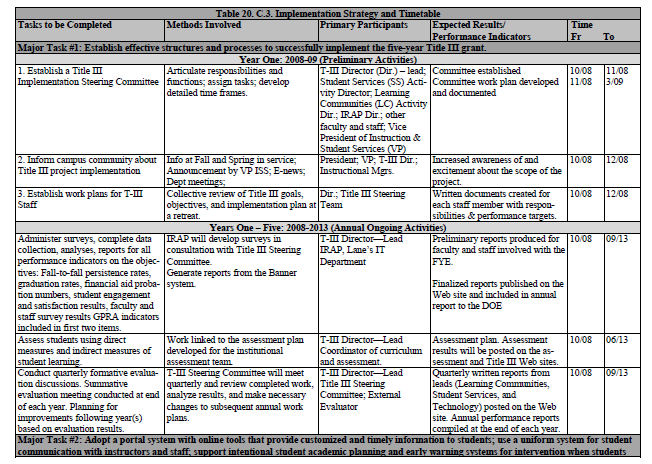 Management Plan Example
OSU FOUNDATION
25
Key Personnel
Section that discusses key personnel in the narrative.
Section may be detailed; it may be brief.



KEY TAKEAWAY: Successful proposals demonstrate that the PI/team has sufficient (collective) experience to undertake the project.
OSU FOUNDATION
26
[Speaker Notes: Drive the biography’s description toward the project for which you’re seeking funding. 
For example, if your expertise is in mechanical engineering with three major emphases and if you are applying to a private foundation that works in green energy, the biographical description should primarily emphasize past experience relevant to the project. Don’t use laundry lists (except for select awards).]
Evaluation
Section that describes how the solution will be assessed, monitored, and/or measured.

Section may include the following: 
Outcomes
Impacts
Formative and/or summative evaluation
Reporting
OSU FOUNDATION
27
[Speaker Notes: The evaluation plan describes the anticipated outcome of the project, and how you will determine if it is successful.]
Evaluation
Impact = the substantial way your work will produce positive change. Includes quantification and context.

Private philanthropy right now is very concerned about the impact of charitable contributions.

Now, more than ever, the impact you describe will be a significant determinant of your proposal’s success.
OSU FOUNDATION
28
[Speaker Notes: I cannot state strongly enough the importance of describing the impact of your work. Philanthropic moods may shift to other priorities in time, but for now, this is a critical component. 

Impact must include quantification and context (e.g.: measurable outcomes and demonstrated understanding of how results may fit into/inform current literature on your topic)]
IMPORTANT: Connect the pieces
Tie the evaluation to need and project design. Does the impact described match the funder’s stated priorities and your stated need? Does it solve a problem your funder cares about?
Private Foundation Priority
OSU FOUNDATION
29
[Speaker Notes: Connect the need/problem to the project design/solution to the evaluation. Tie evaluation to SMART objectives]
NARRATIVE - Conclusion
The narrative persuades readers: 
1. about the nature, scope, and severity of the problem and why it needs to be addressed.
2. your project is the solution to that problem, is thoughtful and informed, and is likely to succeed.
3. that you are the person/team to carry out the solution.
4. your problem and its solution are both a match to the funder’s societal goals.
OSU FOUNDATION
30
[Speaker Notes: Narrative is the heart of the proposal. It is a persuasive document.]
Supplemental Documents
In addition to the narrative, you may be asked to provide other documentation:
Organizational Information, i.e. mission statements, executive official contact information, board members, DEI policies, and/or proof of tax status.
Letters of Support or Commitment from external partners involved in the project.
Project Budget that details the planned expenses and revenue sources for the project.
OREGON STATE UNIVERSITY
31
Project Budgets
Private foundations often limit the amount of funding that will be available in any grant program; use the funding limit as a tool to help you scale your project.
Ideally, you want to decide on your project budget before you begin writing narrative.
There are campus resources available to help you create grant budgets that will minimize post-award complications.
OSU and the OSU Foundation work hand in hand to help you develop private foundation grant budgets.
OREGON STATE UNIVERSITY
32
[Speaker Notes: Budgets are their own presentation, but just briefly, there are a couple of things to keep in mind. 

Budgets are narrative in number form. They also tell a story. The project budget needs to align with the other proposal components to tell the same persuasive story.]
Contact us
www.fororegonstate.org/foundationrelations
Paul DuBois, Director
Paul.DuBois@osufoundation.org 

Emily Payne, Assistant Director
Emily.Payne@osufoundation.org
Aaron Shonk, Senior Director
Aaron.Shonk@osufoundation.org

Elizabeth Ocampo, Director
Elizabeth.Ocampo@osufoundation.org

Adeline Hull, Coordinator
Adeline.Hull@osufoundation.org
Contact me with your questions!
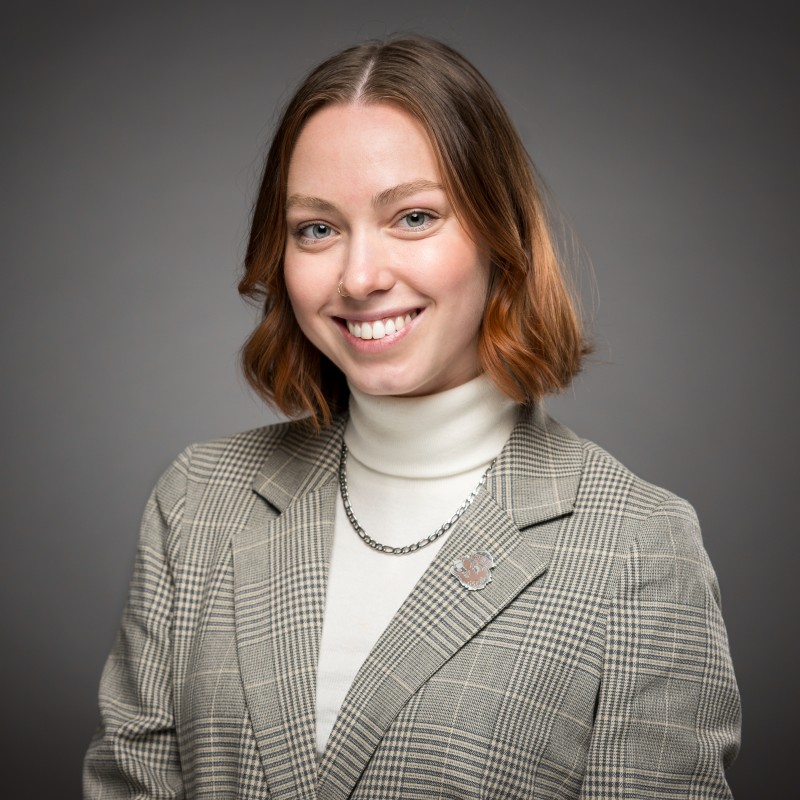 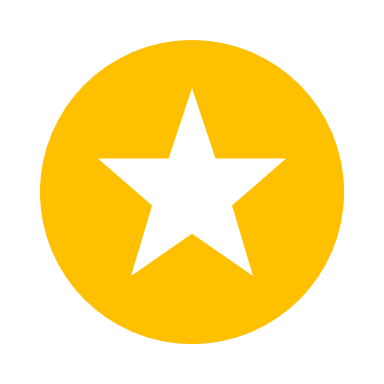 [Speaker Notes: If you want to contact us, feel free to reach out to anyone on our team. Our new coordinator, Adeline Hull, is a great resource if you’re not sure whom to contact – she can get your question or request to the right person on our team!

We’re here in Bend today and tomorrow. From noon-1:30 is a skill-building workshop for prospect research and the components of private foundation grants. We’re holding office hours for drop-in consultations from 2:00-5:00 in ROOM today and tomorrow. Please come by and say hi!]
Questions?
OSU FOUNDATION
34